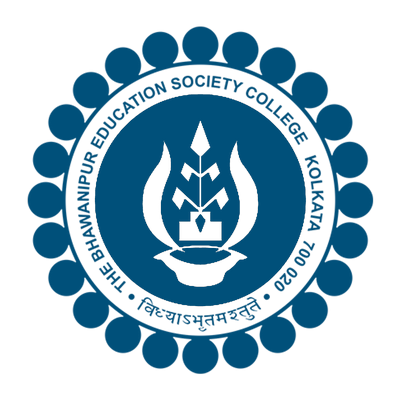 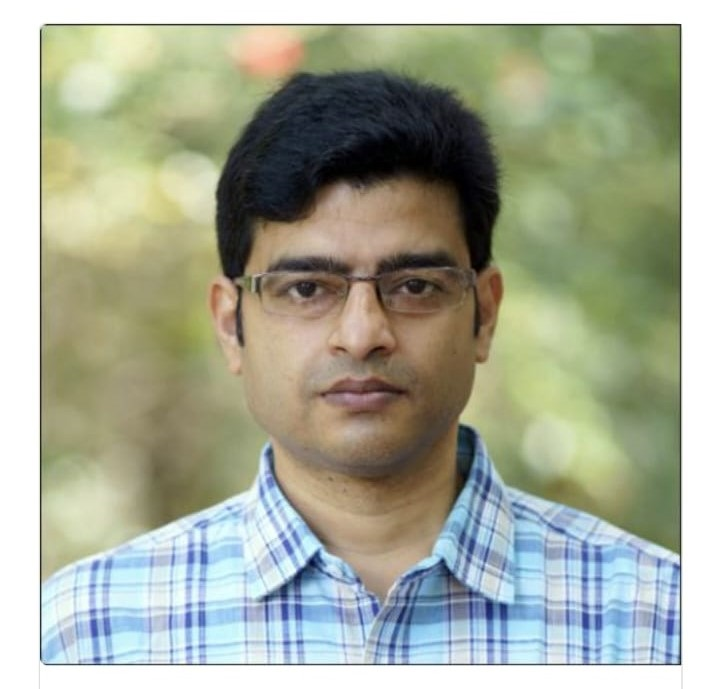 Calcutta University
Bachelor of Science , Physics  2001 - 2004
Sayantan Majumdar
Associate Professor, Soft condensed matter
Raman Research Institute, Bengaluru
Department of Physics
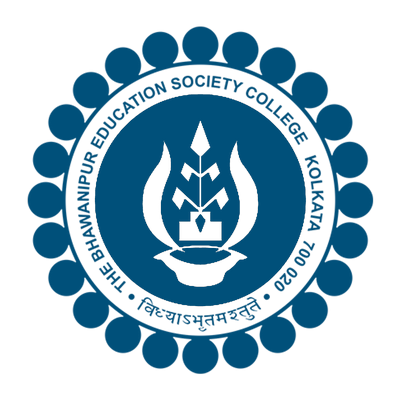 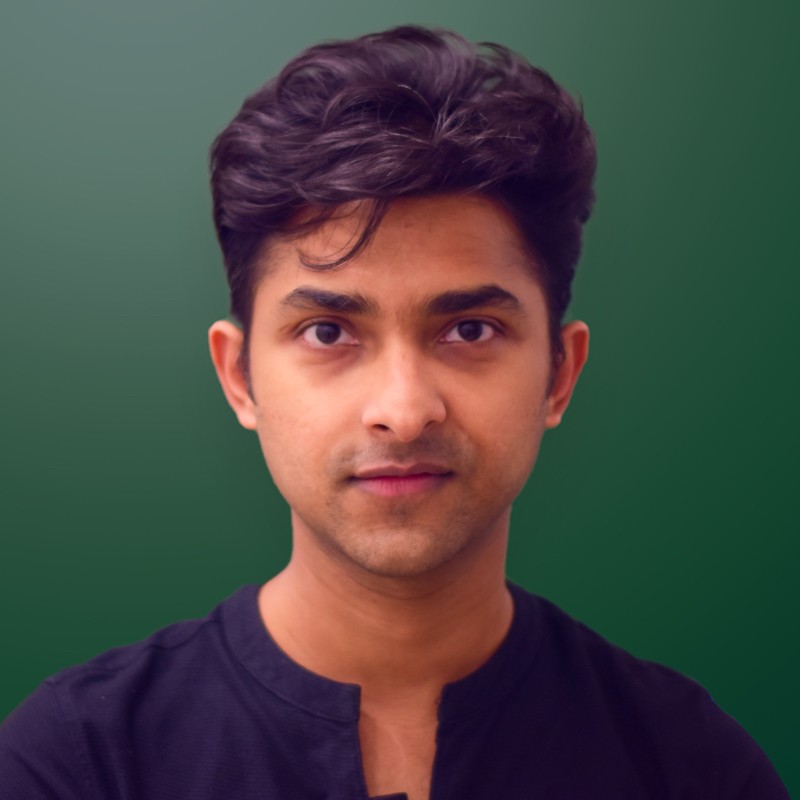 Calcutta University
Bachelor of Science , Physics  2011 - 2014
Sayantan Saha
Marketing Manager @ Starkflow | MBA in Marketing
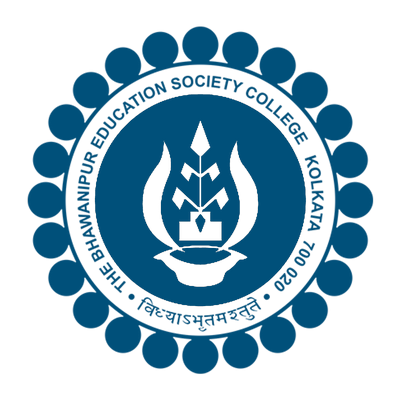 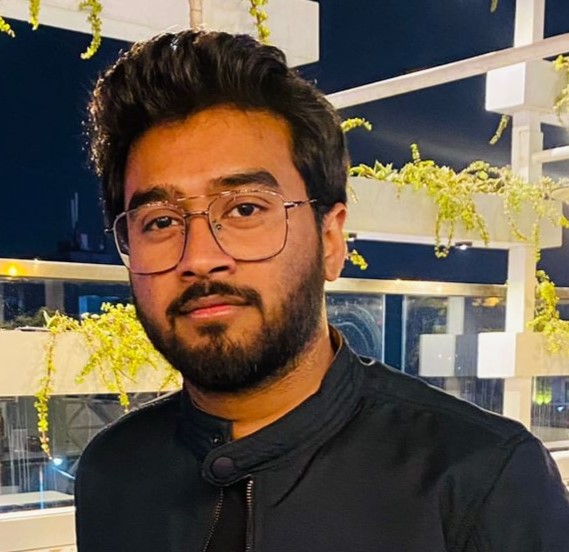 Calcutta University
Bachelor of Science , Physics  2015 - 2018
Banadeep Dutta
Ph.D. Research Scholar (INSPIRE Fellow) at IIT Indore (2022-present)
Department of Physics
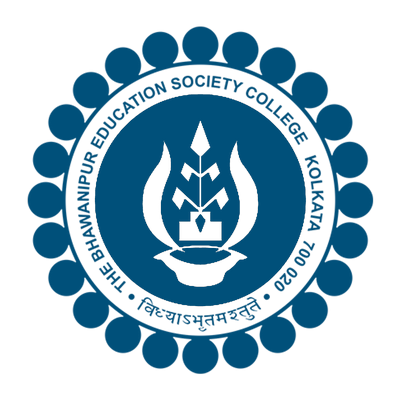 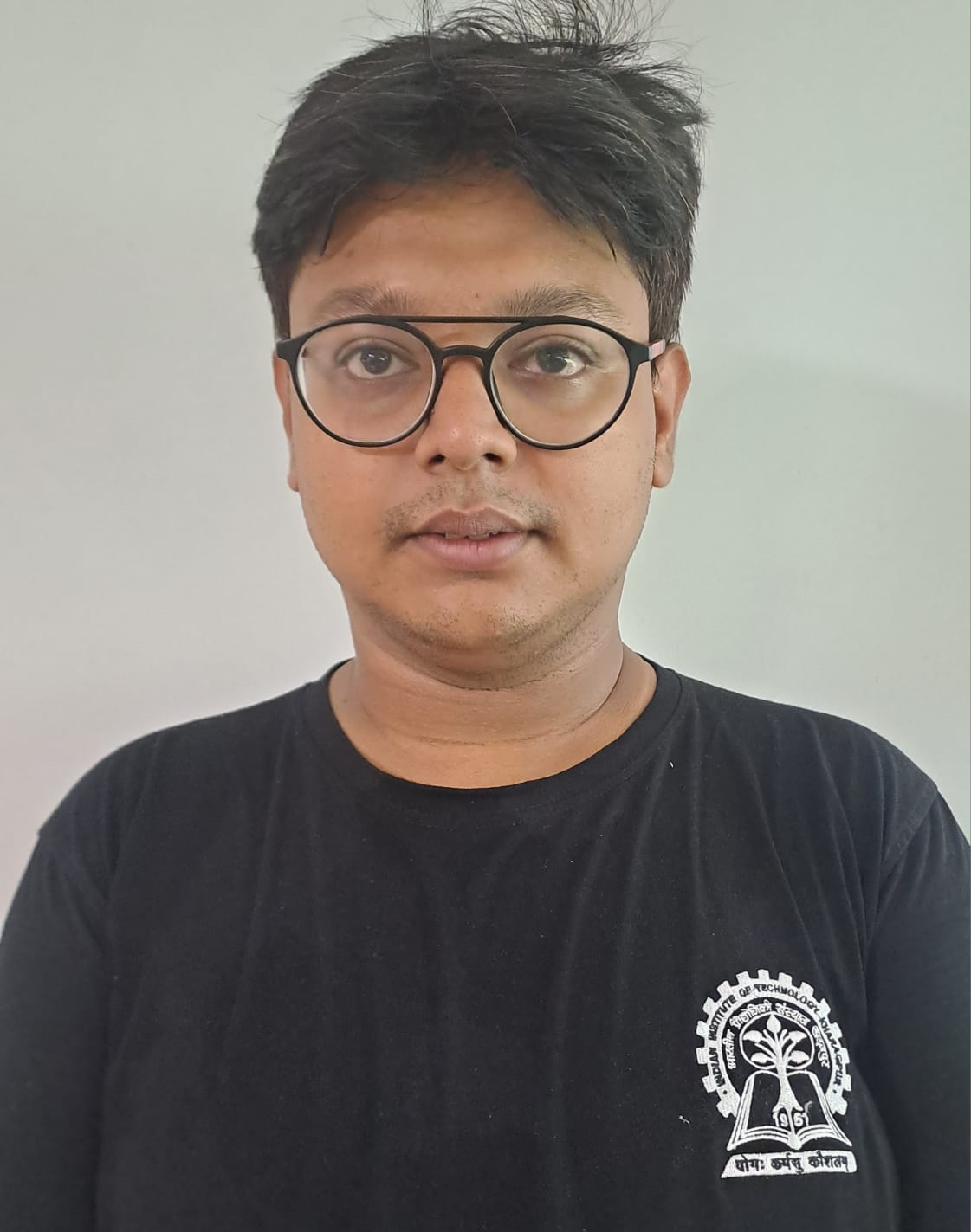 Calcutta University
Bachelor of Science , Physics  2016 - 2019
Department of Physics
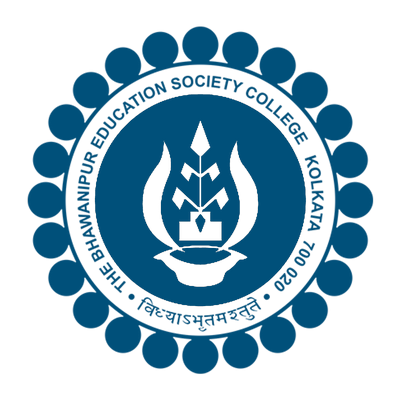 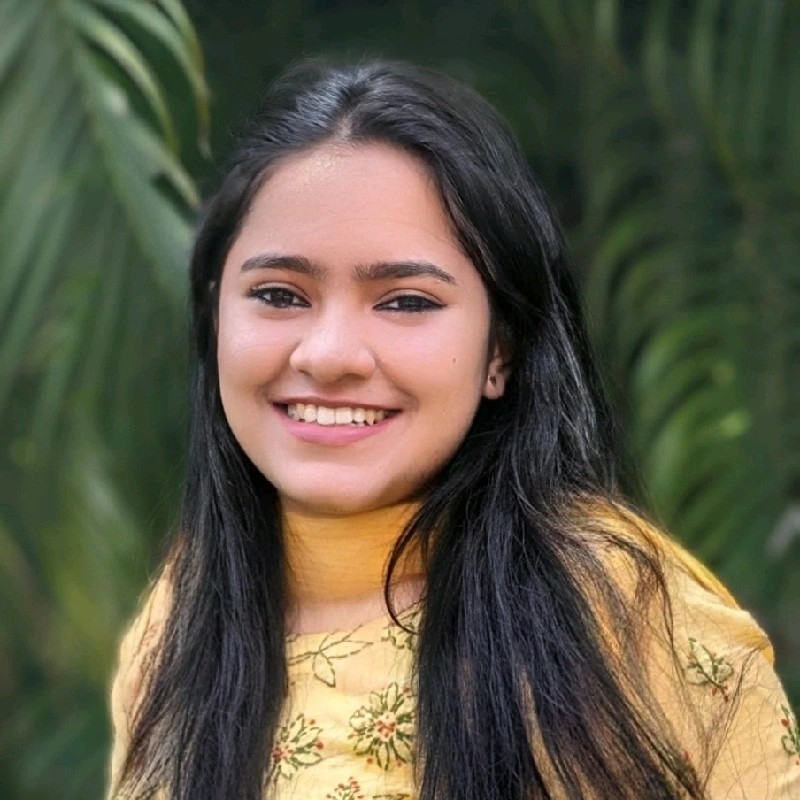 Calcutta University
Bachelor of Science , Physics  2017 - 2020
Imamah AliMaster of Science - MS, University of Calcutta, 2022

Currently PhD Research Scholar | Atmospheric Physics and Meteorology |National Institute of Technology Rourkela
Department of Physics
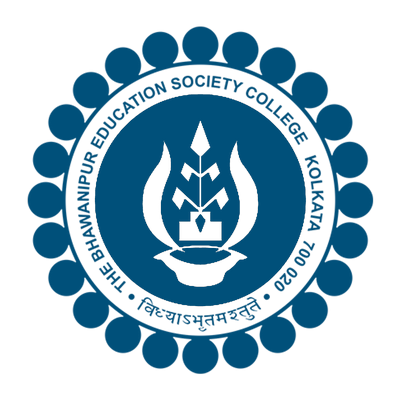 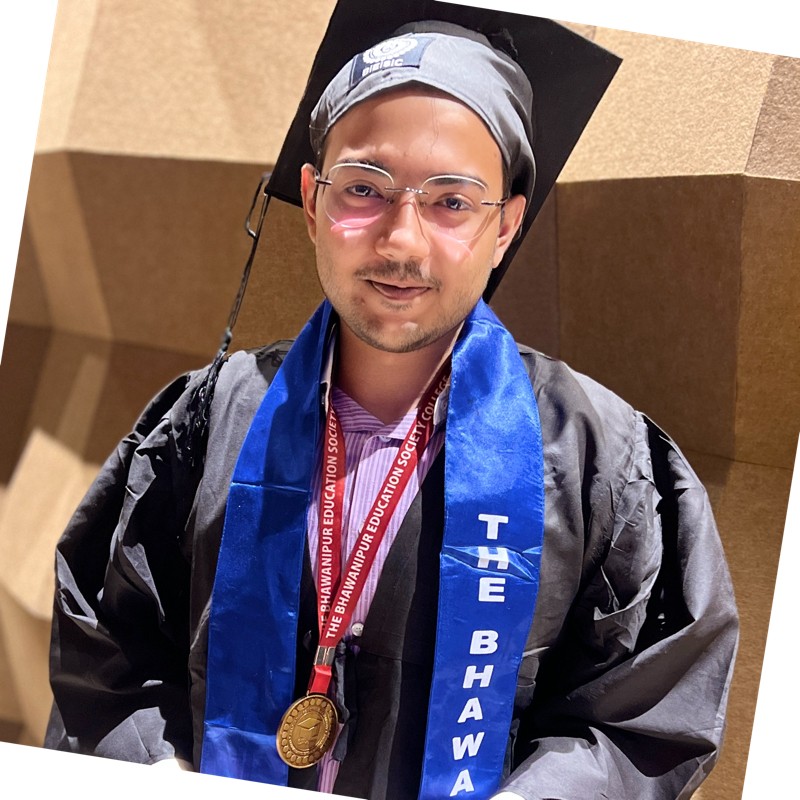 Calcutta University
Bachelor of Science , Physics  2018 - 2021
Sandeepan Ganguly
Hofstra University, New York
Master of Science - MS, Medical Physics
Sep 2022 - May 2024 
Currently Admin Intern in Northwell Holdings · Full-time
Department of Physics
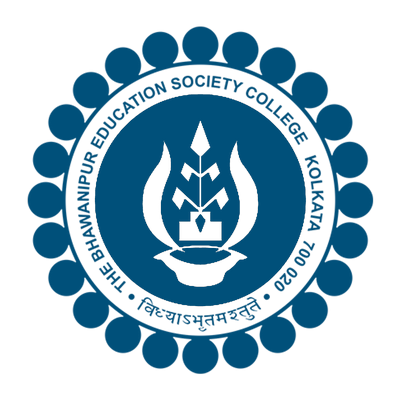 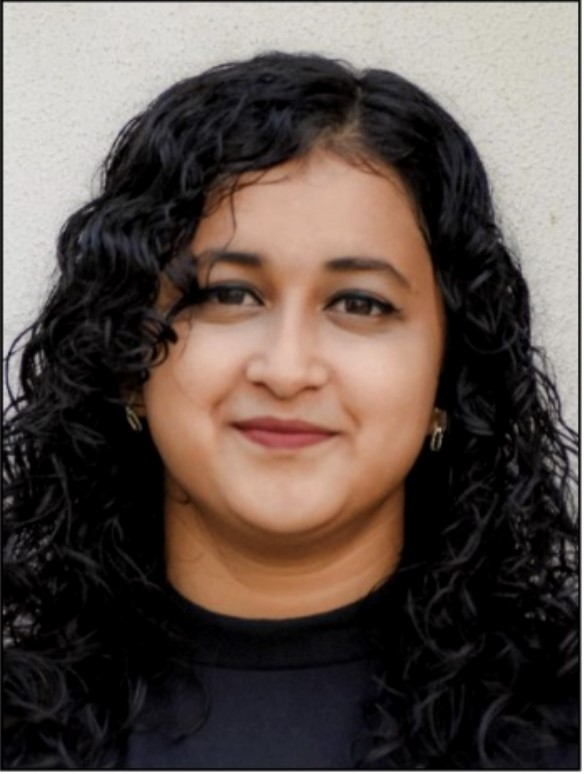 Calcutta University
Bachelor of Science , Physics  2019 - 2022
Ishika Das
pursued an MSc in Optoelectronics and Quantum Technology at the University of Bristol, UK. 

 Currently enrolled in a PhD program in Photon Physics at the University of Manchester, supported by the prestigious Dean’s Scholarship.
Department of Physics
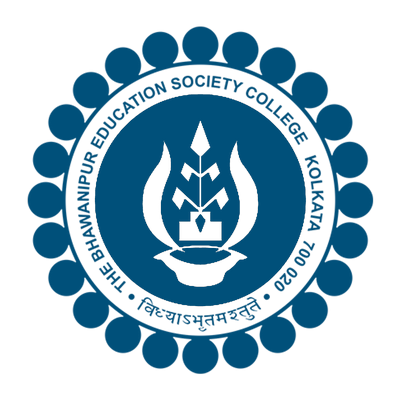 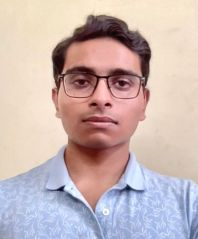 Calcutta University
Bachelor of Science , Physics  2019 - 2022
Souradipta Roy
(Entrepreneur)
Managing Director
Envotech Advertising Solutions Private Limited 
Currently pursuing 1 year MSc in Sustainability, Energy and Development at Durham University, UK.
Department of Physics
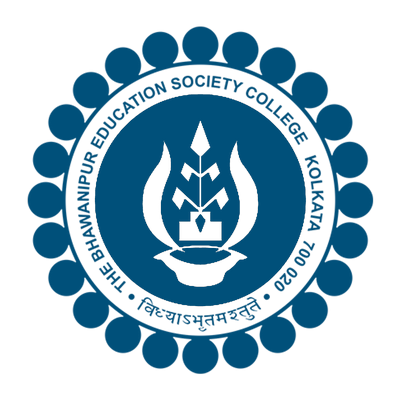 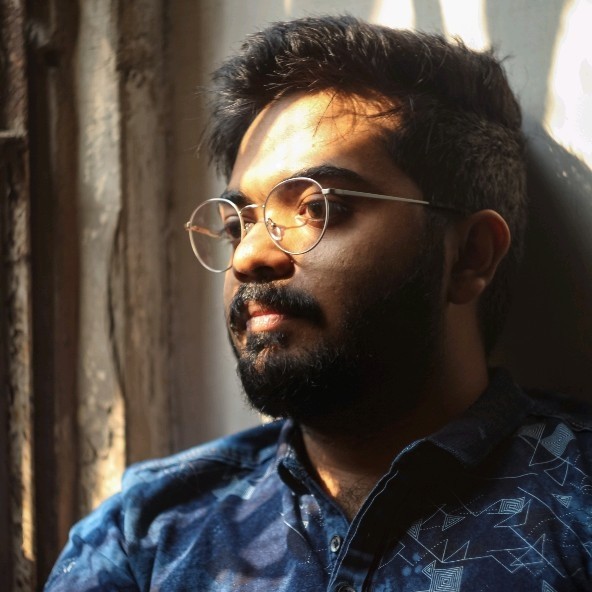 Calcutta University
Bachelor of Science , Physics  2019 - 2022
Abhinaba Upadhyay
NIT Jalandhar
Master of Science - MS, Physics 2022 – 2024
Currently engaged in Research 
Dr. B R Ambedkar National Institute of Technology, Jalandhar ( PUNJAB)
Department of Physics
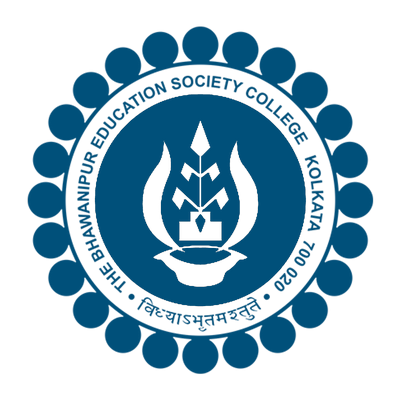 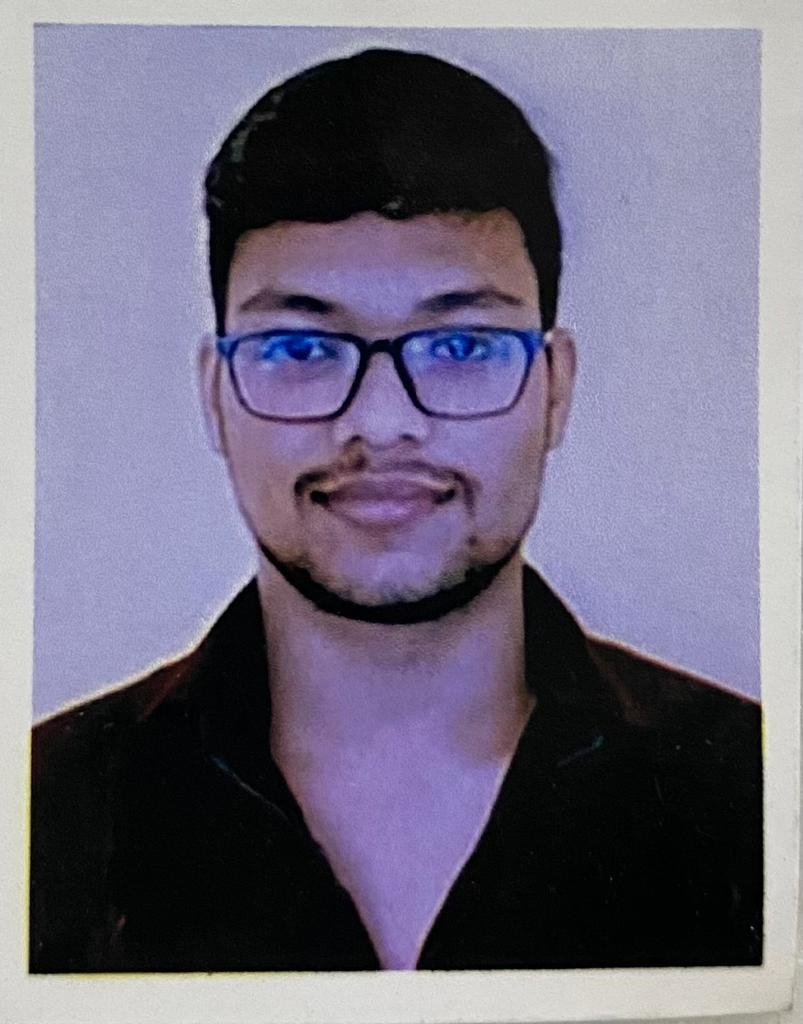 Calcutta University
Bachelor of Science , Physics  2020 - 2023
Rituraj Sarkar
Cracked IIT JAM in 2023
Currently pursuing Master degree from NIT Jamshedpur.
Department of Physics